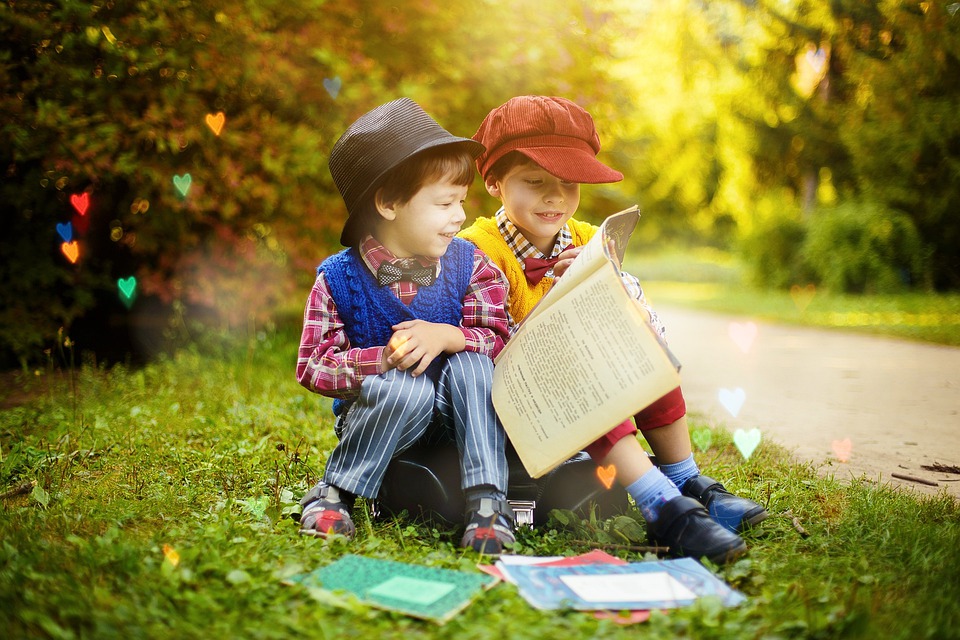 人教版小学数学五年级上册
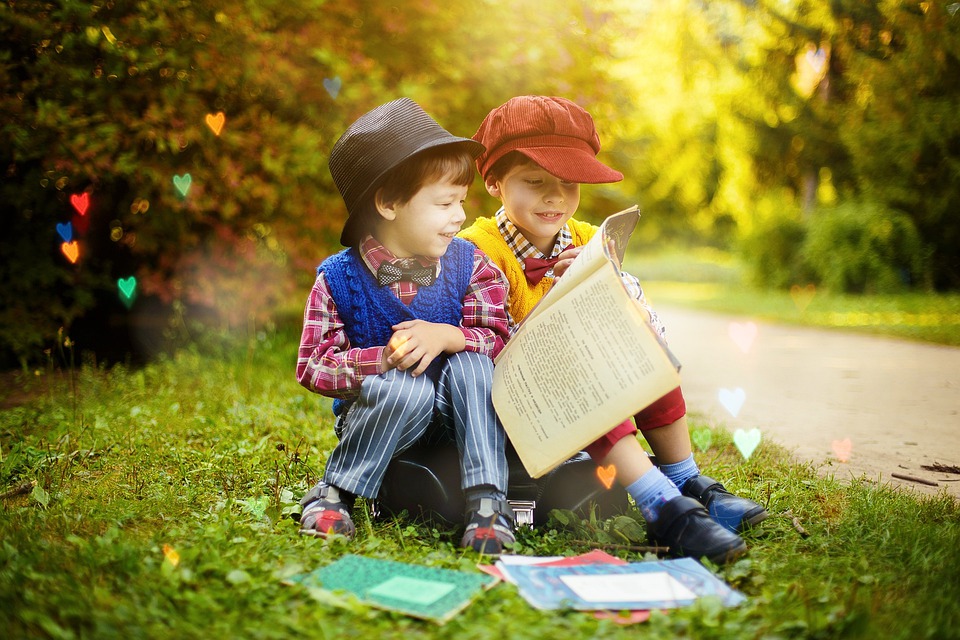 2.2确定位置
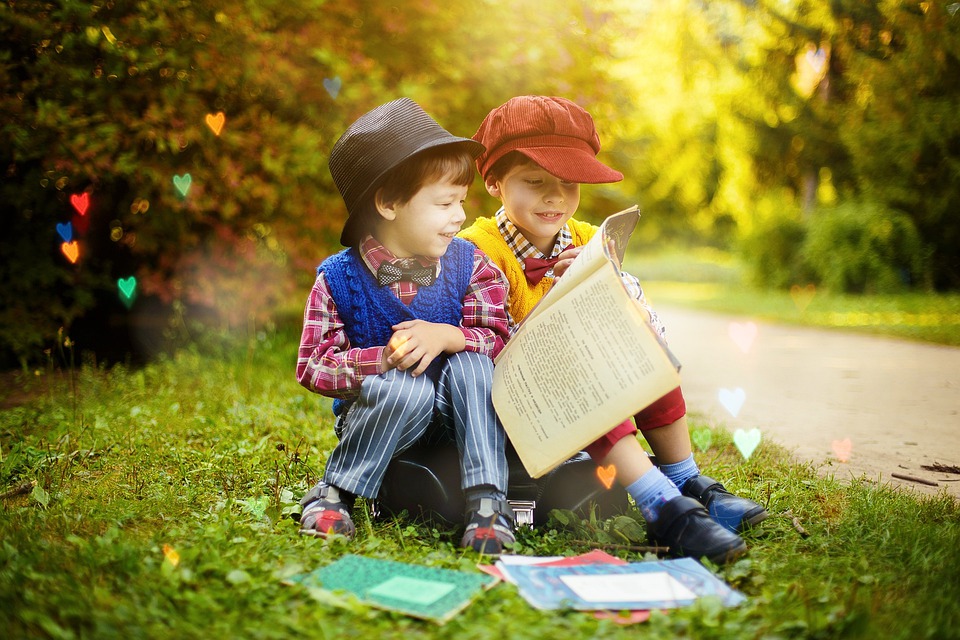 MENTAL HEALTH COUNSELING PPT
第二单元  位置
讲解人：xippt  时间：2020.6.1
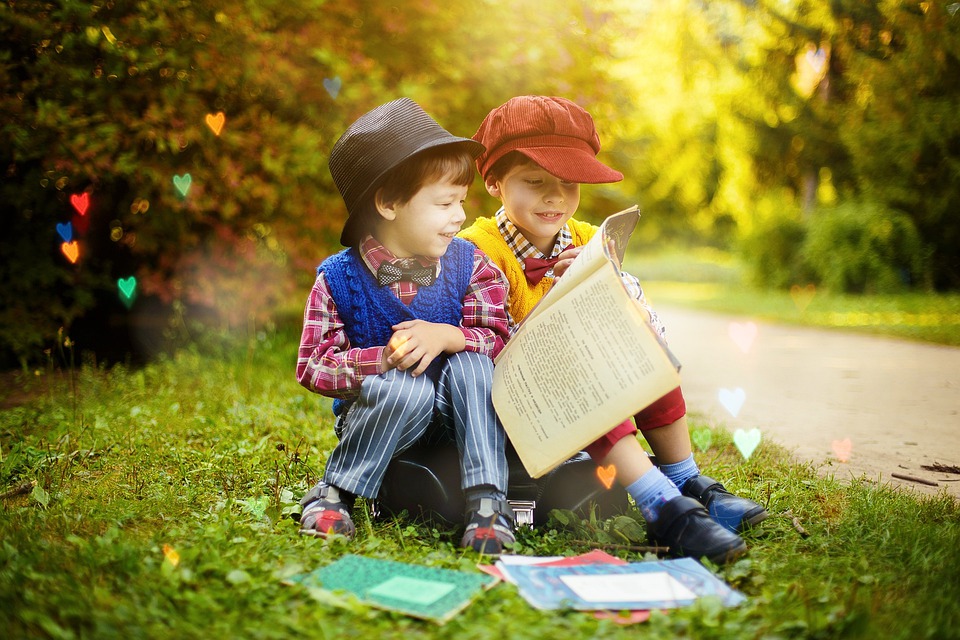 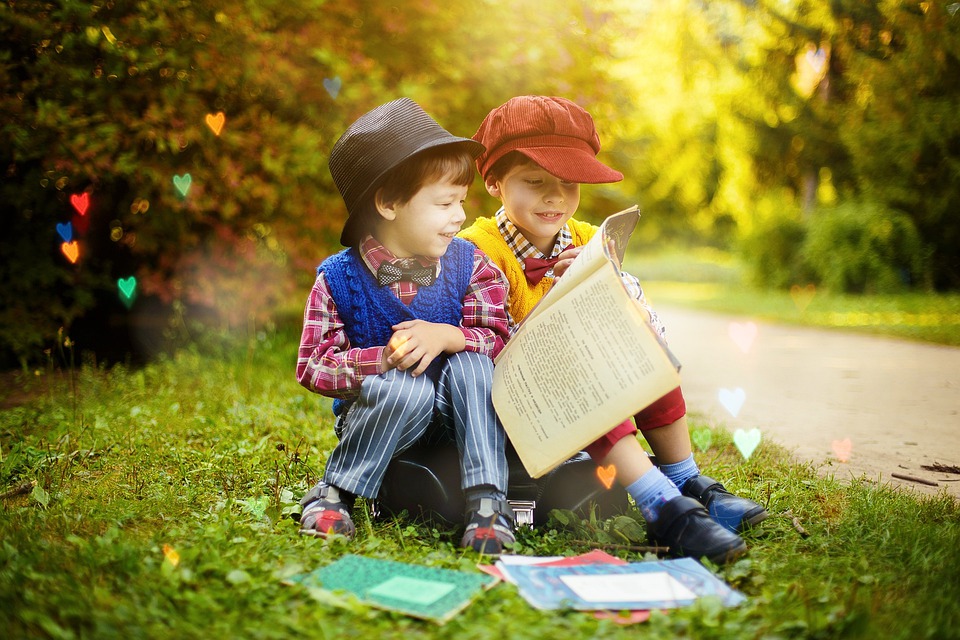 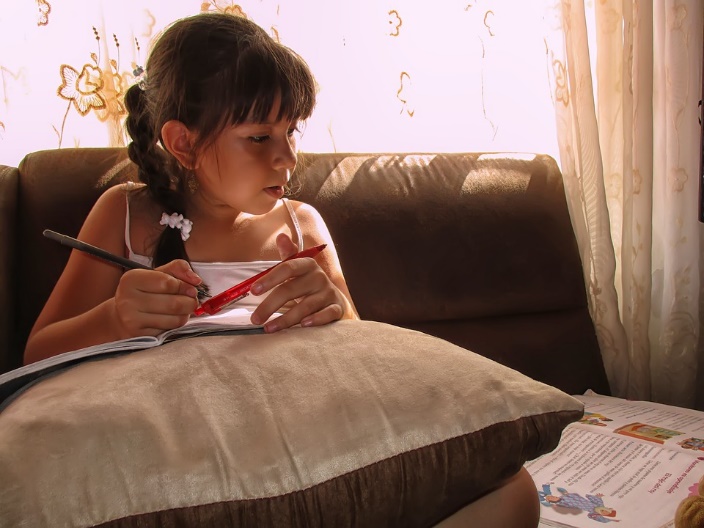 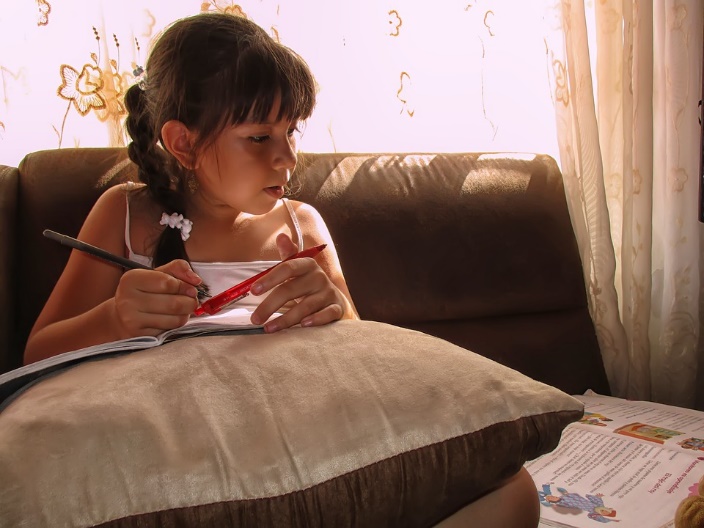 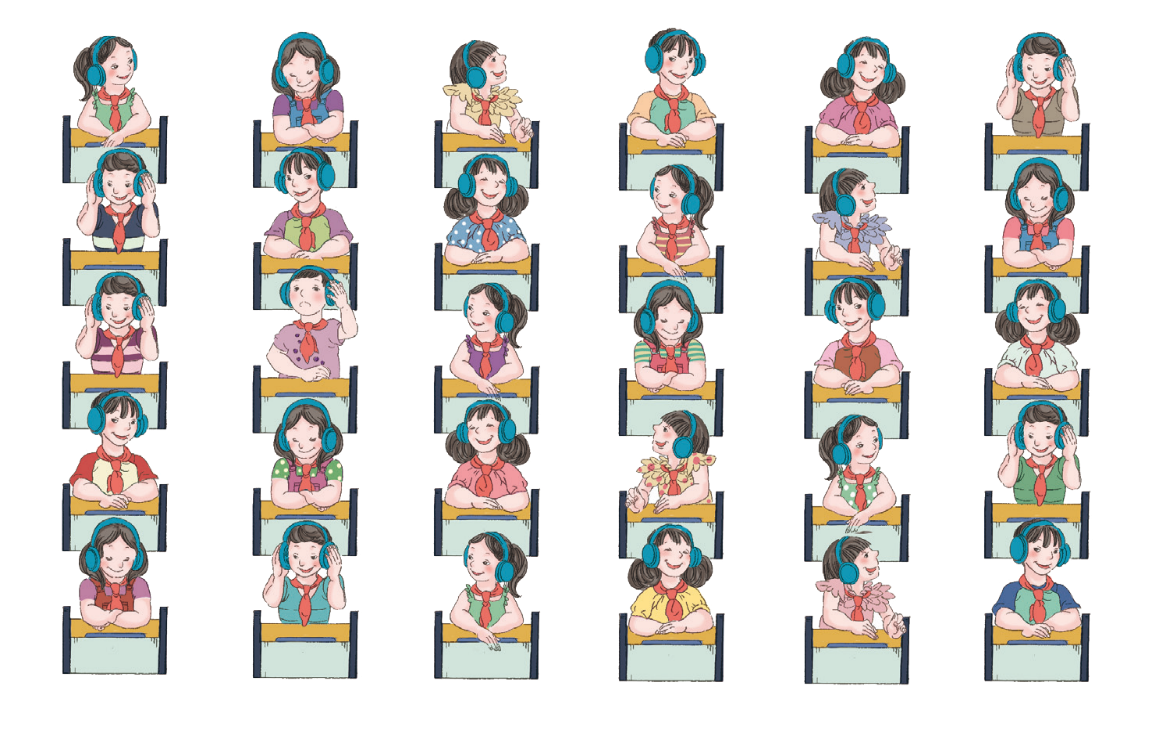 （1，3）
周明
张亮
赵雪
李小冬
一、课前回顾，引入新课
想一想
你知道第1列第3行坐着哪位同学吗？
用数对怎么表示？
二、自主探究，合作交流
动物园示意图
6
动物园的第1列,第1行在哪呢?
标识0的那一行和标识0的那一列表示什么呢?
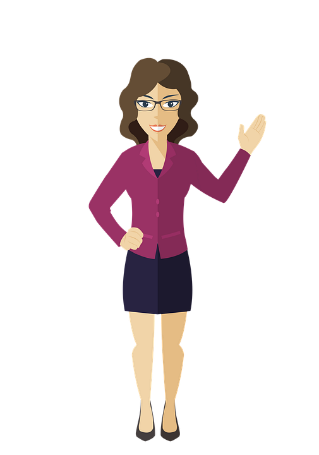 5
熊猫馆
4
海洋馆
大象馆
3
0既是列的起点又是行的起点。
2
猴山
1
大门
0
1
2
3
4
5
6
二、自主探究，合作交流
动物园示意图
6
你能表示其他场馆所在的位置吗？
（3,5）
5
（6,4）
（1,4）
熊猫馆
我用数对（3，0）
表示大门的位置。
4
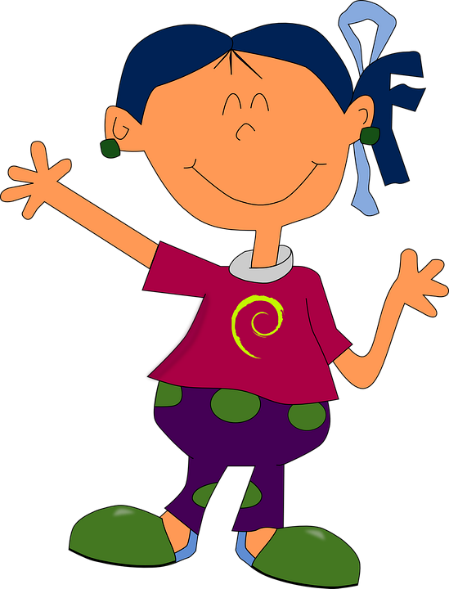 海洋馆
大象馆
3
表示在第3列
表示在第0行
（2,2）
2
猴山
1
大门
0
1
2
3
4
5
6
二、自主探究，合作交流
动物园示意图
（2）在图上标出下面场馆的位置。
6
（3,5）
飞禽馆（1,1）
猩猩馆（0,3）
狮虎山（4,3）
5
熊猫馆
（6,4）
（1,4）
4
海洋馆
大象馆
（0,3）
（4,3）
3
观察飞禽馆、大象馆以及猩猩馆和狮虎山在图中的位置和表示它们位置的数对，你有什么发现?
猩猩馆
狮虎山
（2,2）
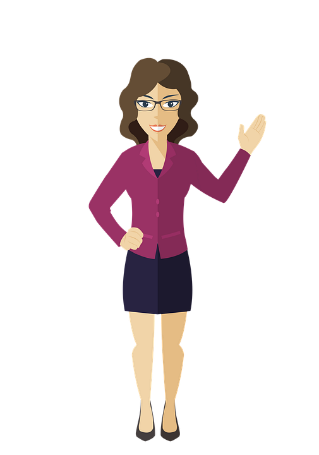 2
猴山
（1,1）
1
飞禽馆
大门
0
1
2
3
4
5
6
二、自主探究，合作交流
动物园示意图
6
观察飞禽馆、大象馆以及猩猩馆和狮虎山在图中的位置和表示它们位置的数对，你有什么发现?
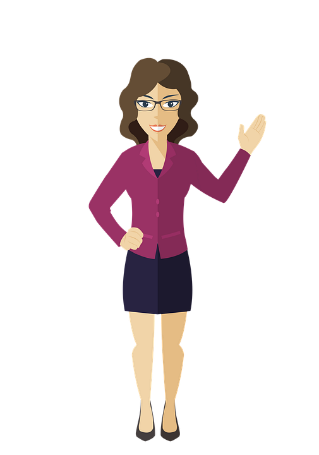 5
（1,4）
1
4
大象馆
3
3
（0,3）
（4,3）
在同一个平面图上的几个数对:
3
表示同一列物体位置的数对，它们的第一个数相同；表示同一行物体位置的数对，它们的第二个数相同。
猩猩馆
狮虎山
第一个数相同（a,y）
2
物体在同一列
1
（1,1）
1
飞禽馆
第二个数相同(x,b)
物体在同一行
0
1
2
3
4
5
6
二、自主探究，合作交流
动物园示意图
6
如果用(x，4)表示某场馆的位置,能确定其具体位置吗?
(4,y)表示的是什么位置?
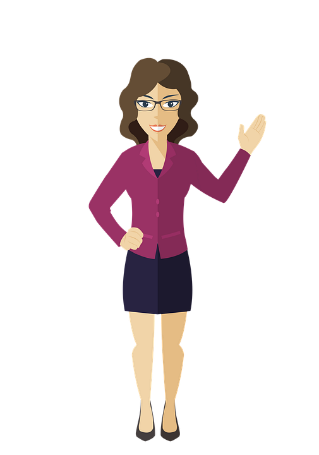 5
（1,4）
1
4
大象馆
3
3
（0,3）
（4,3）
3
在同一个平面图上的几个数对:
猩猩馆
狮虎山
2
第一个数相同（a,y）
物体在同一列
1
（1,1）
1
飞禽馆
第二个数相同(x,b)
物体在同一行
0
1
2
3
4
5
6
三、巩固练习，综合应用
1.照样子写出下图中字幕的位置。
[教材P20 做一做 第1题]
A(5,8)       B(     ,     )         C(     ,     )        D(     ,      )
5
2
5
3
8
5
比较A和C的位置的数对，B和D的位置的数对，看看发现了什么？
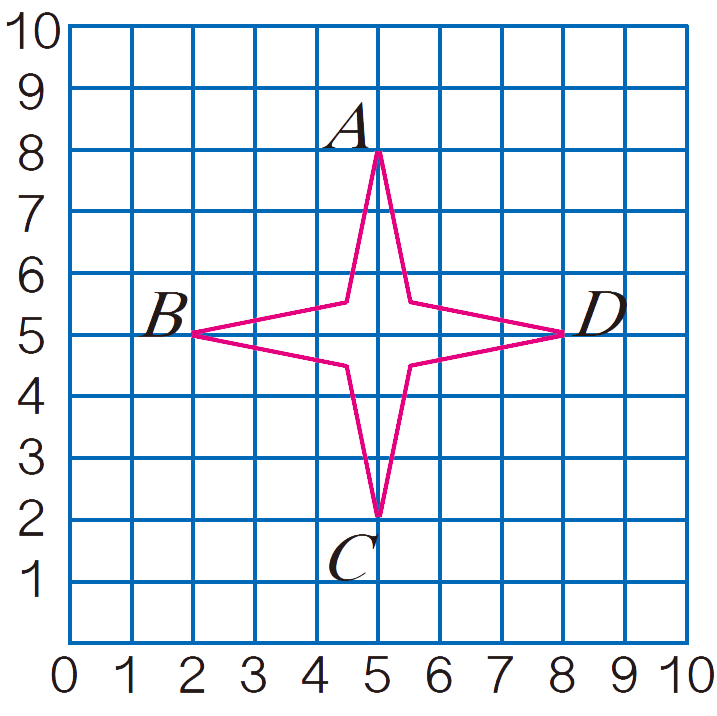 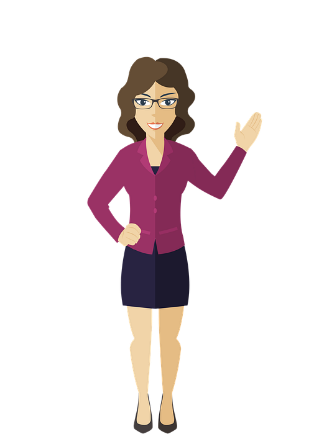 三、巩固练习，综合应用
2.描出下列各点并依次连成封闭图形，看看是什么图形。
[教材P20 做一做 第2题]
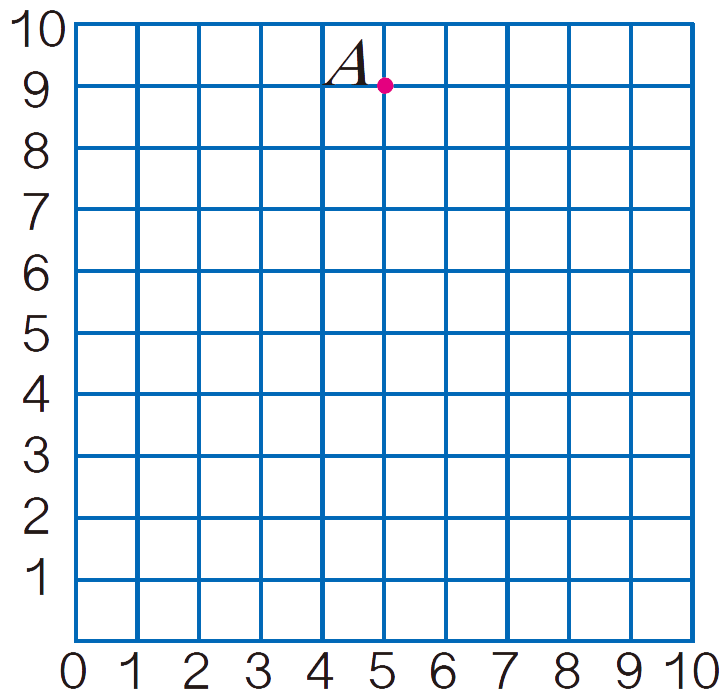 A(5,9)       B(2,1)        C(9,6)       D(1,6)        E(8,1)
D
C
E
B
三、巩固练习，综合应用
3.
[教材P23 练习五 第7题]
（1）先用数对表示三角形各个顶点的位置，再分别画出三角形向右平移和向上平移5个单位后的图形。
（2）用数对表示所得图形顶点的位置，说一说你发现了什么。
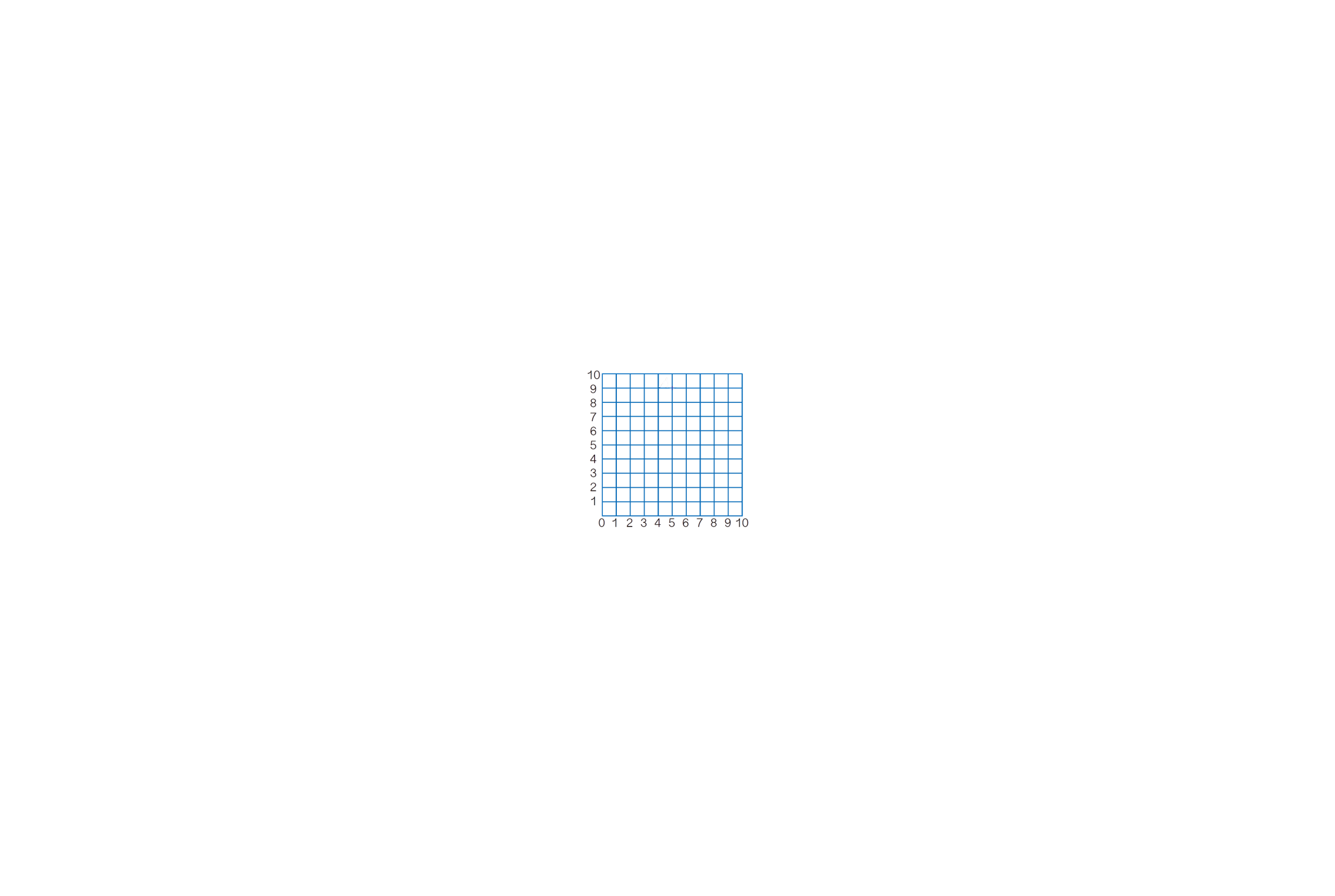 C2( 2 , 8 )
B2( 4, 6)
A1(1 , 6)
C(     ,     )
C2( 7 , 3 )
2
3
图形向右平移，改变了顶点所在的列，行数没有变。图形向上平移，改变了顶点所在的行，列数没有变。
B(   ,     )
B2( 9 , 1)
4
1
A(1 , 1)
A1(6 , 1)
三、巩固练习，综合应用
4.
[教材P23 练习五 第8题]
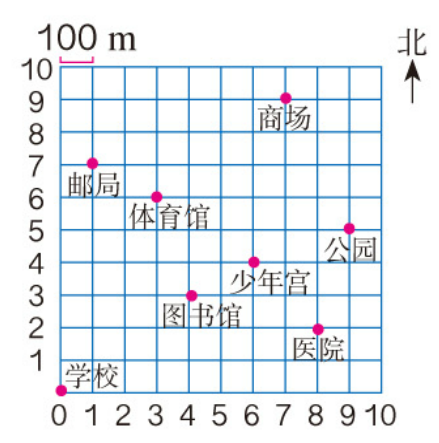 图书馆所在的位置可以用（4,3）表示。它在学校以东400m,再往北300m处。
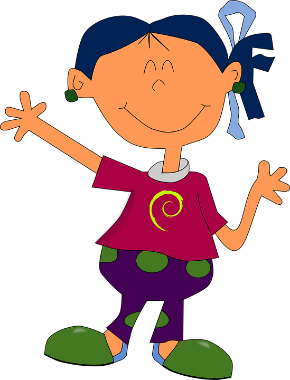 （1）像她那样描述一下其他建筑物的位置。
医院所在的位置可以用（8,2）表示。它在学校以东800m，再往北200m处。
三、巩固练习，综合应用
[教材P23 练习五 第8题]
4.
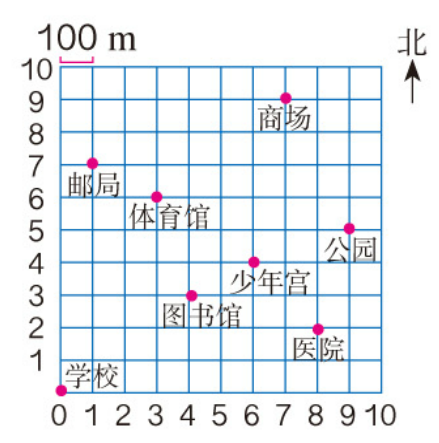 图书馆所在的位置可以用（4,3）表示。它在学校以东400m,再往北300m处。
赵华家
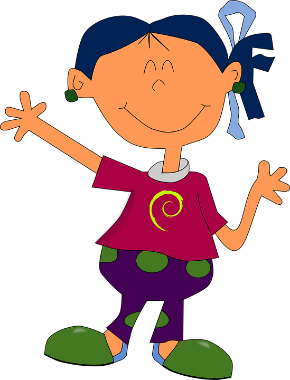 王玲家
（2）王玲家在学校以东300m，再往北400m处；赵华家在学校以东800m。再往北700m处。在图中标出这两位同学家的位置。
三、巩固练习，综合应用
[教材P23 练习五 第8题]
4.
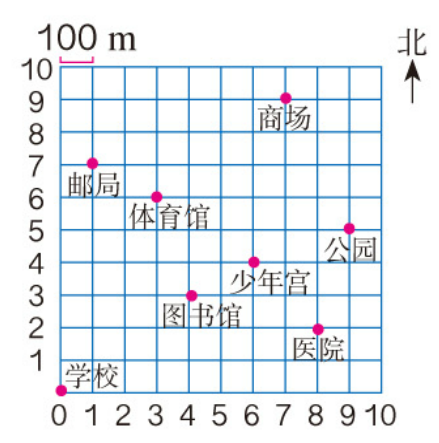 图书馆所在的位置可以用（4,3）表示。它在学校以东400m,再往北300m处。
赵华家
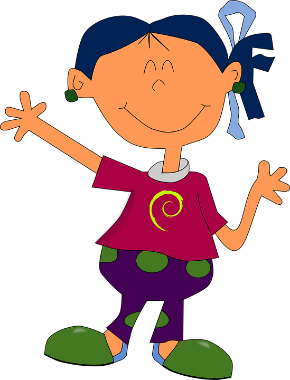 王玲家
（3）上周六，王玲的活动路线是（3,4）（4,3）  （6,4）  （3,6）（3,4）。说一说她这一天去了哪些地方。
王玲从家出发，去了3个地方，分别是图书馆、少年宫、体育馆，然后回到家中。
四、课堂小结
在同一个平面图上的几个数对:
物体在同一列
第一个数相同（a,y）
第二个数相同(x,b)
物体在同一行
版权声明
感谢您下载xippt平台上提供的PPT作品，为了您和xippt以及原创作者的利益，请勿复制、传播、销售，否则将承担法律责任！xippt将对作品进行维权，按照传播下载次数进行十倍的索取赔偿！
  1. 在xippt出售的PPT模板是免版税类(RF:
Royalty-Free)正版受《中国人民共和国著作法》和《世界版权公约》的保护，作品的所有权、版权和著作权归xippt所有,您下载的是PPT模板素材的使用权。
  2. 不得将xippt的PPT模板、PPT素材，本身用于再出售,或者出租、出借、转让、分销、发布或者作为礼物供他人使用，不得转授权、出卖、转让本协议或者本协议中的权利。
五、巩固练习
描出下列各点，并依次连成封闭的图形。
A（1,1）    B（1,4）      C（4,5）      D（4,0）
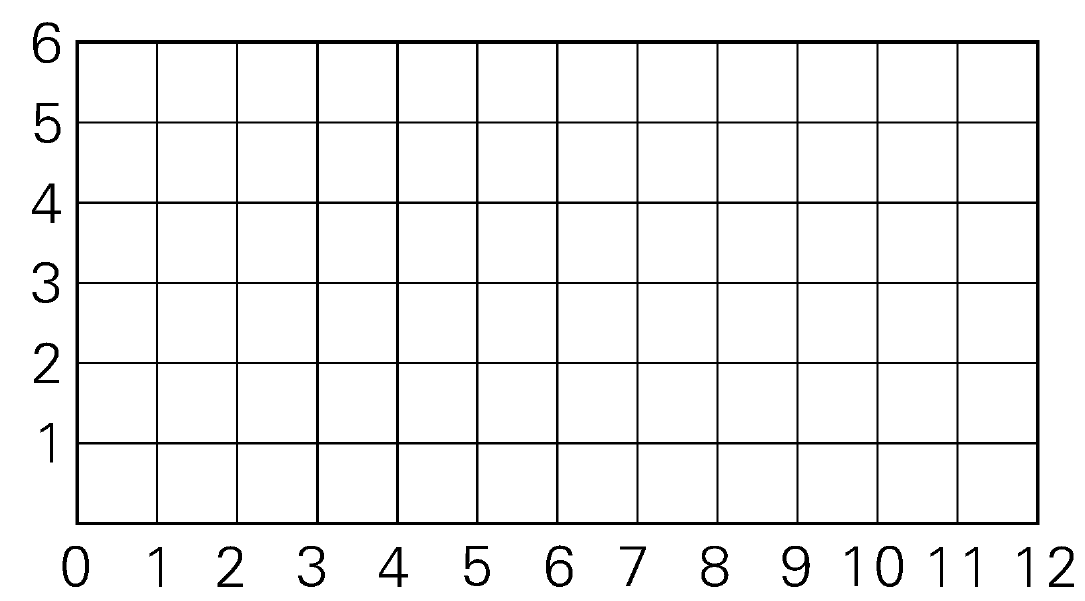 1.得到的图形是一个（        ）形。
2.在上图中描出A1（9,1）、B1（9,4）、C1（6,5）、D1（6,0），并依次连接，得到的图形与前面的图形ABCD有什么关系？
梯
C1（6,5）
C（4,5）
B（1,4）
B1（9,4）
A1（9,1）
A（1,1）
D1（6,0）
D（4,0）
两图形成轴对称关系。
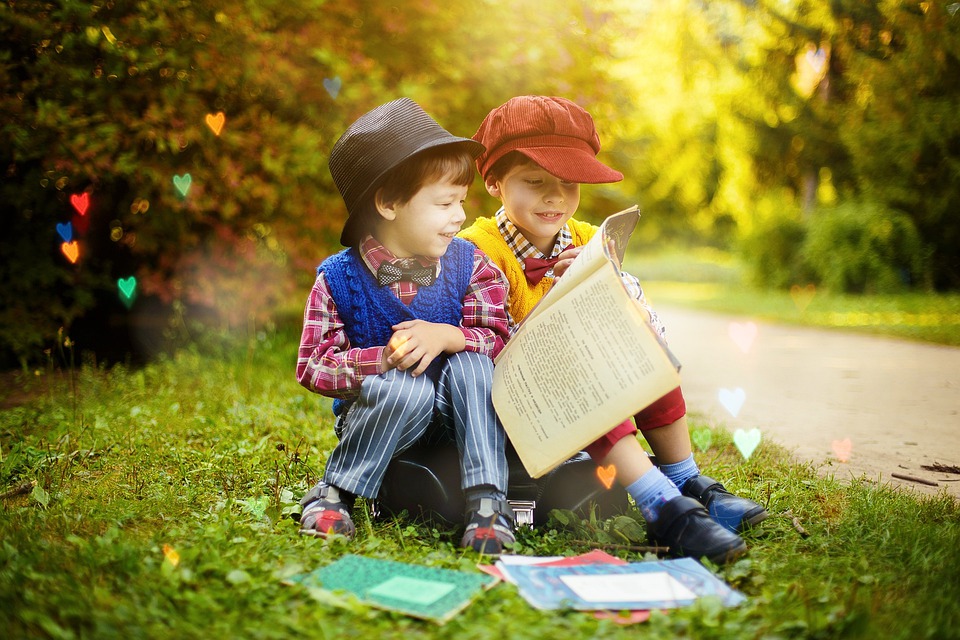 人教版小学数学五年级上册
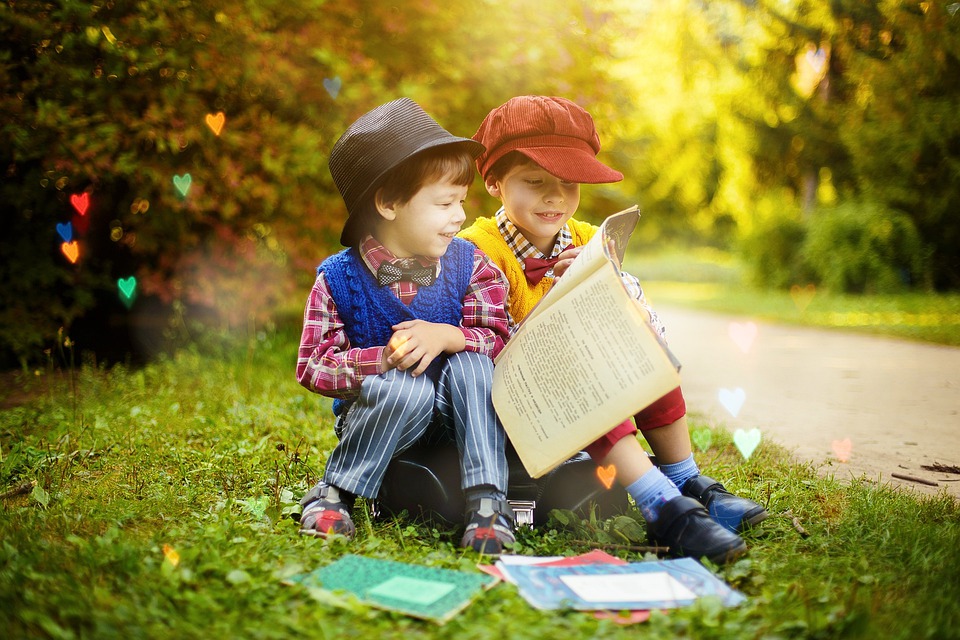 感谢你的聆听
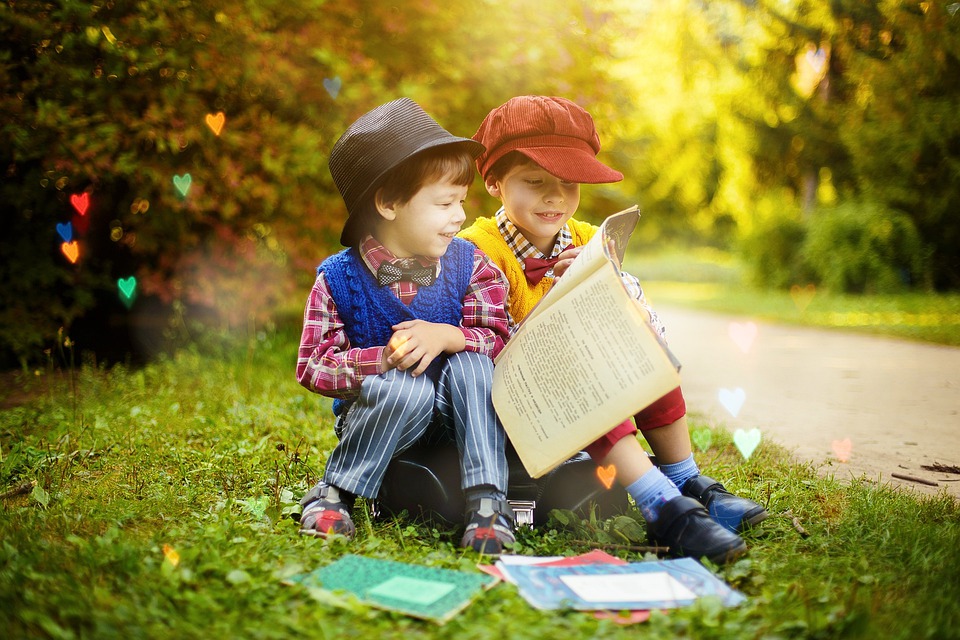 MENTAL HEALTH COUNSELING PPT
第二单元  位置
讲解人：xippt  时间：2020.6.1
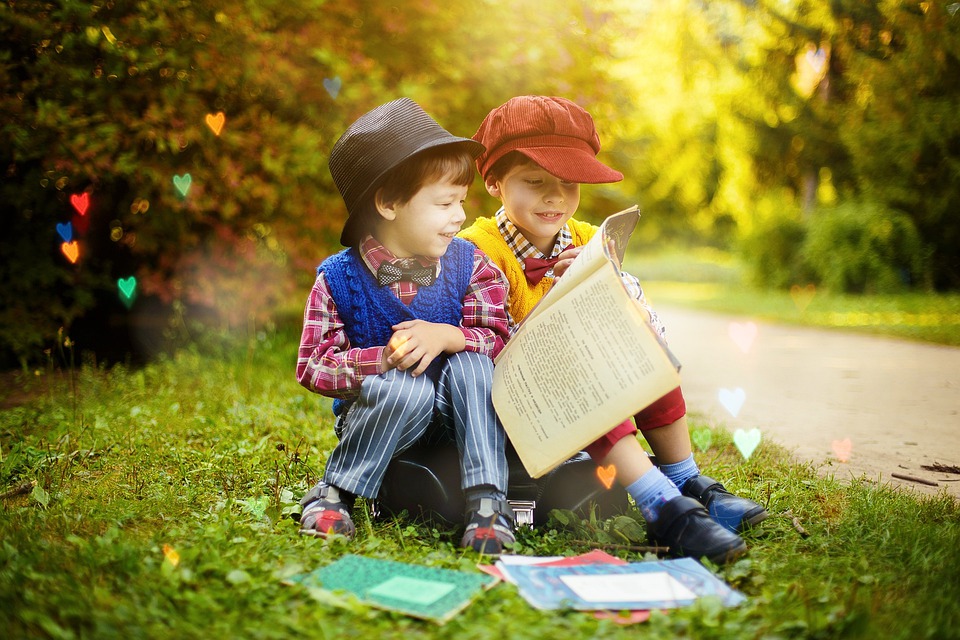 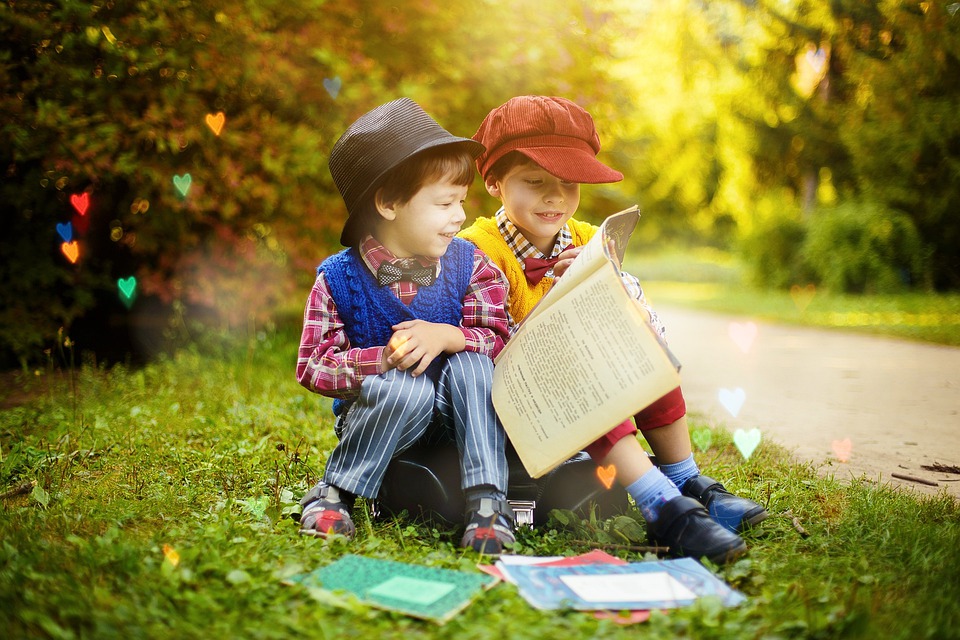 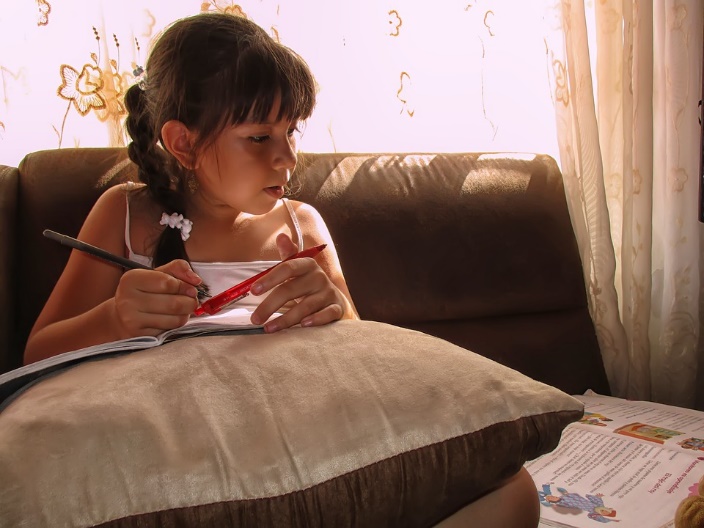 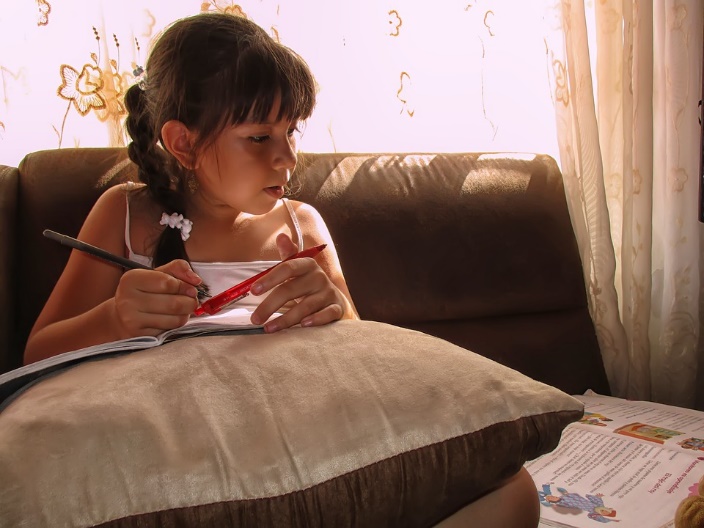